General perspectives orthoughts while washing my hands
Bonnie D. Rubin, CLS(ASCP), MBA, MHA
Adjunct Assistant Professor
UI College of Public Health
My sources of information
My sources of information
Facebook – use to stay connected to friends and family and for comedy relief, i.e. Pluto Living 
HOWEVER,  many accurate, information videos and press conferences are saved here…
YouTube – also used for humor (Jeanne Robertson) and press conferences
Twitter – amazed at the lack of knowledge and common sense of many people
Television – too much hype and “partial” information
Newspaper (yes, I still get one delivered to our home)
Where I don’t routinely search for reliable information
What everyone should know about emergency response in the U.S.
Governors are responsible for declaring their state of emergency in order to enable federal support or intervention.  In the case of COVID-19,  the President declared a national public health emergency prior to some states declaring a state of emergency.  This allowed the release of federal funds to the states for response that can be used for all aspects of the response.
Since 9/11 and the Anthrax Letters, public health and our partners have:
Developed Emergency Response Plans, and Continuity of Operations Plans
Continuously trained, exercised and drilled for disasters and infectious disease outbreaks.  This is a requirement of the Public Health Emergency Cooperative Agreement (PHEP) Program
What everyone should know about emergency response in the U.S.
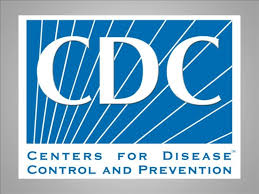 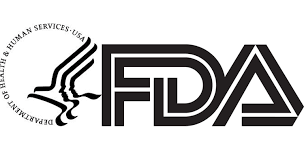 Updates related to CDC Laboratory callsas of March 30, 2020
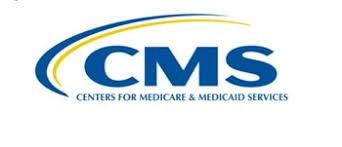 CDC is developing a set of assays to detect antibodies, HOWEVER CDC does not intend to pursue an Emergency Use Authorization (EUA) since they do not intend to use the test for diagnostic purposes.
FDA is reviewing some assays for diagnostic serology antibody tests and hope to have some approved within the week.
CMS has issued a new guidance that is ONLY applicable during the COVID-19 state of emergency, that includes:
Expedited CLIA certification
Allowable remote review of laboratory data and slides
CDC is developing a guidance on decontamination on re-use of PPE
Discussions At the county level
Sheltering-in-Place (SIP) versus Safer at Home
Recommendations vs. Mandates
Need for targeted messaging
Legal authority at the state, county and city levels
What is an “Essential Service”? 
Recommended by the U.S. Dept. of Homeland Security
https://www.cisa.gov/identifying-critical-infrastructure-during-covid-19
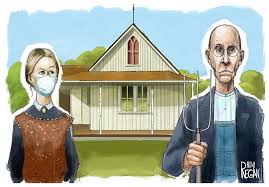 I never thought the comment “I wouldn’t touch him/her with a 6 foot pole” would become a national policy, 
but here we are…
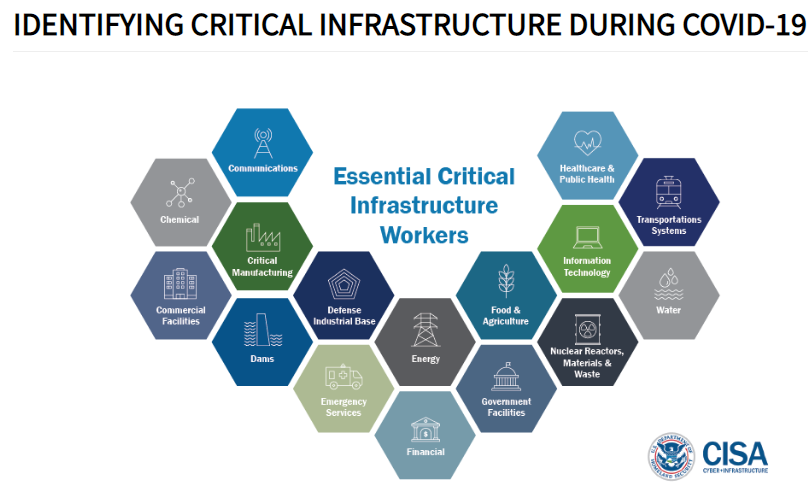 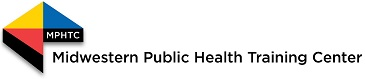 1 of 10 regional public health training centers funded by the Health Resources and Services Administration (an agency within U.S. DHHS)
Covers the four-state region of Iowa, Kansas Missouri, and Nebraska
Housed in the UI College of Public Health with partners at the St. Louis University CPH and Social Justice, Wichita State University and the University of Nebraska Medical Center
Purpose is to improve public health by strengthening the technical, scientific, managerial and leadership competencies of the public health work force through training, workforce development and technical assistance.
Organizationshttp://www.mphtc.org/covid-19-resources/
CDC COVID-19 information. The CDC also has an interactive map that allows you to click on a state to go directly their health department's COVID-19 information.
World Health Organization rolling updates
Substance Abuse and Mental Health Services Administration (SAMHSA) Coronavirus Resources
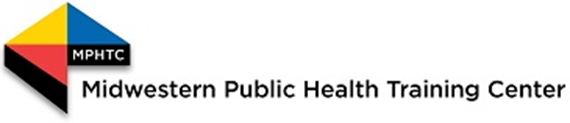 Communicationshttp://www.mphtc.org/covid-19-resources/
Crisis and Emergency Risk Communication tools from the CDC
COVID-19: Simple Answers to Top Questions Risk Communication Guide from the Association of State and Territorial Health Officials, note: the table of contents for this guide is clickable
Podcast: Messaging, Communications, and Behavior Change during COVID-19 Pandemic
One pager with tips for communicating with different audiences
Resources from regional Public Health Training Centers
COVID-19 Resources from the Public Health Learning Navigator
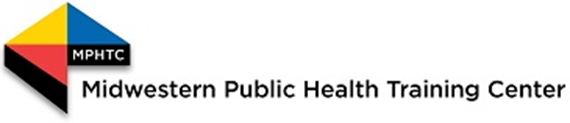 Mental Health resourceshttp://www.mphtc.org/covid-19-resources/
Podcast: Speaking of Psychology: Coronavirus Anxiety
The psychological impact of quarantine and how to reduce it: rapid review of the evidence from The Lancet
Resources from the Center for the Study of Traumatic Stress at the Uniformed Services University
Taking Care of Patients During the Coronavirus Outbreak: A Guide for Psychiatrists
Psychological Effects of Quarantine During the Coronavirus Outbreak: What Healthcare Providers Need to Know
Psychological Effects of Quarantine During the Coronavirus Outbreak: What Public Health Leaders Need to Know
Mental Health and Behavioral Guidelines for Preparedness and Response to Coronavirus and Other Emerging Infectious Outbreaks
Helping Homebound Children During the COVID-19 Outbreak
Taking Care of Your Family During Coronavirus and Other Emerging Infectious Disease Outbreaks
Caring for Patients' Mental Well-Being During Coronavirus and Other Emerging Infectious Diseases: A Guide for Clinicians
Free Guide To Living With Worry And Anxiety Amidst Global Uncertainty from Psychology Tools
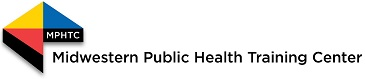 Other tidbits I wish everyone just knew or would ask about…
You can’t just buy a laboratory instrument, start it up and run a test. 
FDA has to approve the accuracy of the instrument for every type of test the manufacturer states it can do.
CLIA federal laws control personnel and quality and require a site to be certified as a laboratory that can demonstrate a certain level of quality testing AND has demonstrated they have validated the accuracy of testing for the instrument they are using.  
In addition to keeping up with COVID testing, the State Hygienic Laboratory continues to perform Newborn Screening on infants born in Iowa, North Dakota, South Dakota and  Alaska, plus, all the other public and environmental health testing needed.
Other tidbits I wish everyone just knew or would ask about…
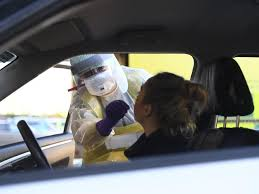 Drive-Up  or  Drive-Through Testing is REALLY Drive-Up Sample Collection!
Johnson County Dept. of Health has a video on how they conduct disease investigations for COVID-19 (Facebook)
When will (what I consider) a root cause of these worldwide outbreaks be addressed?  
i.e. Open live animal markets in Asia.
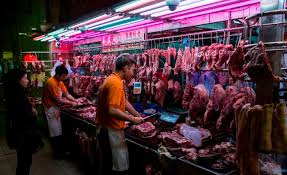 Questions?
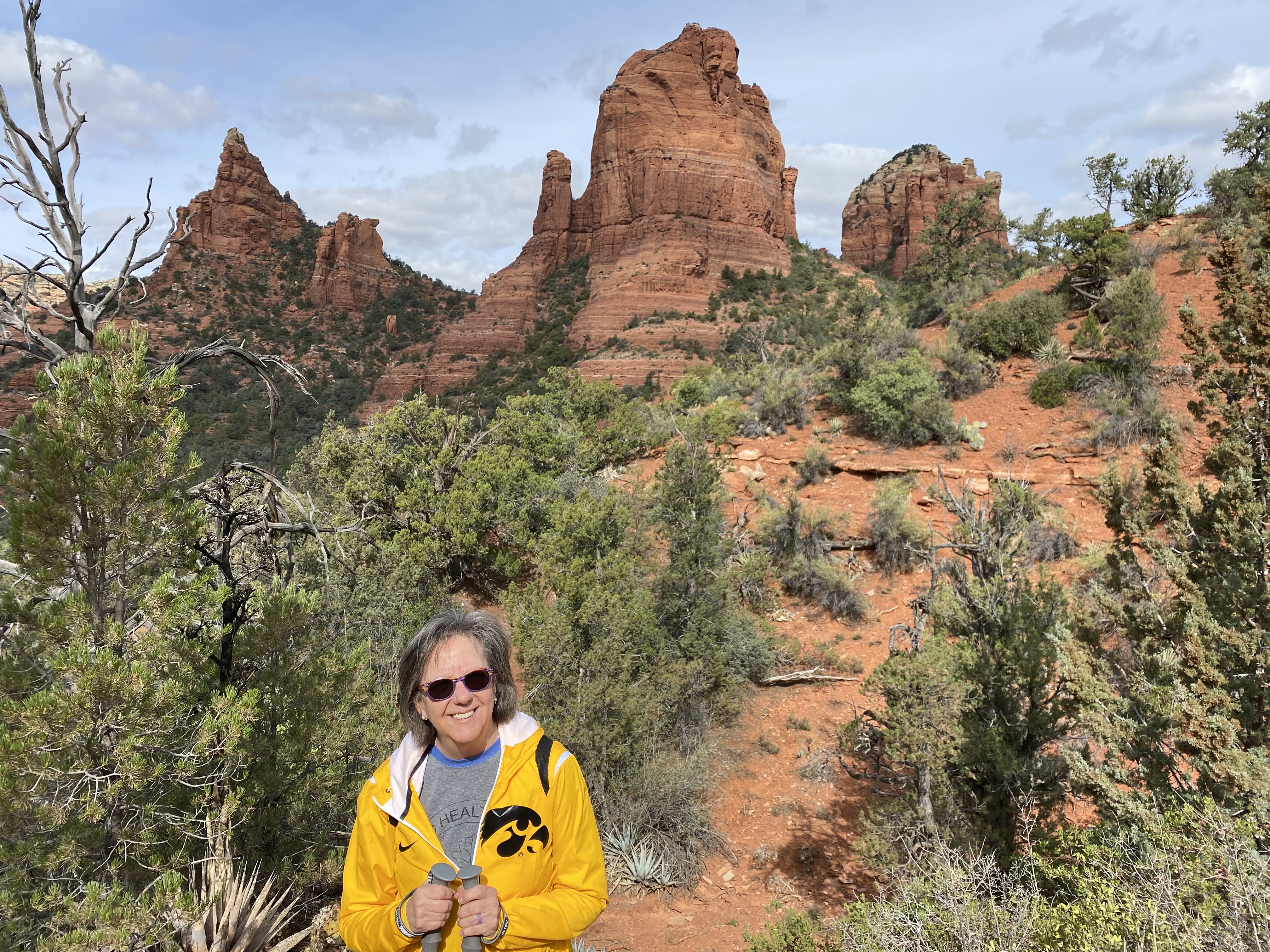 Bonnie Rubin, CLS (ASCP), MBA, MHA
Retired Laboratory Professional, currently Adjunct Assistant Professor, UI College of Public Health
bonnie-rubin@uiowa.edu